EKSPERIMENTI
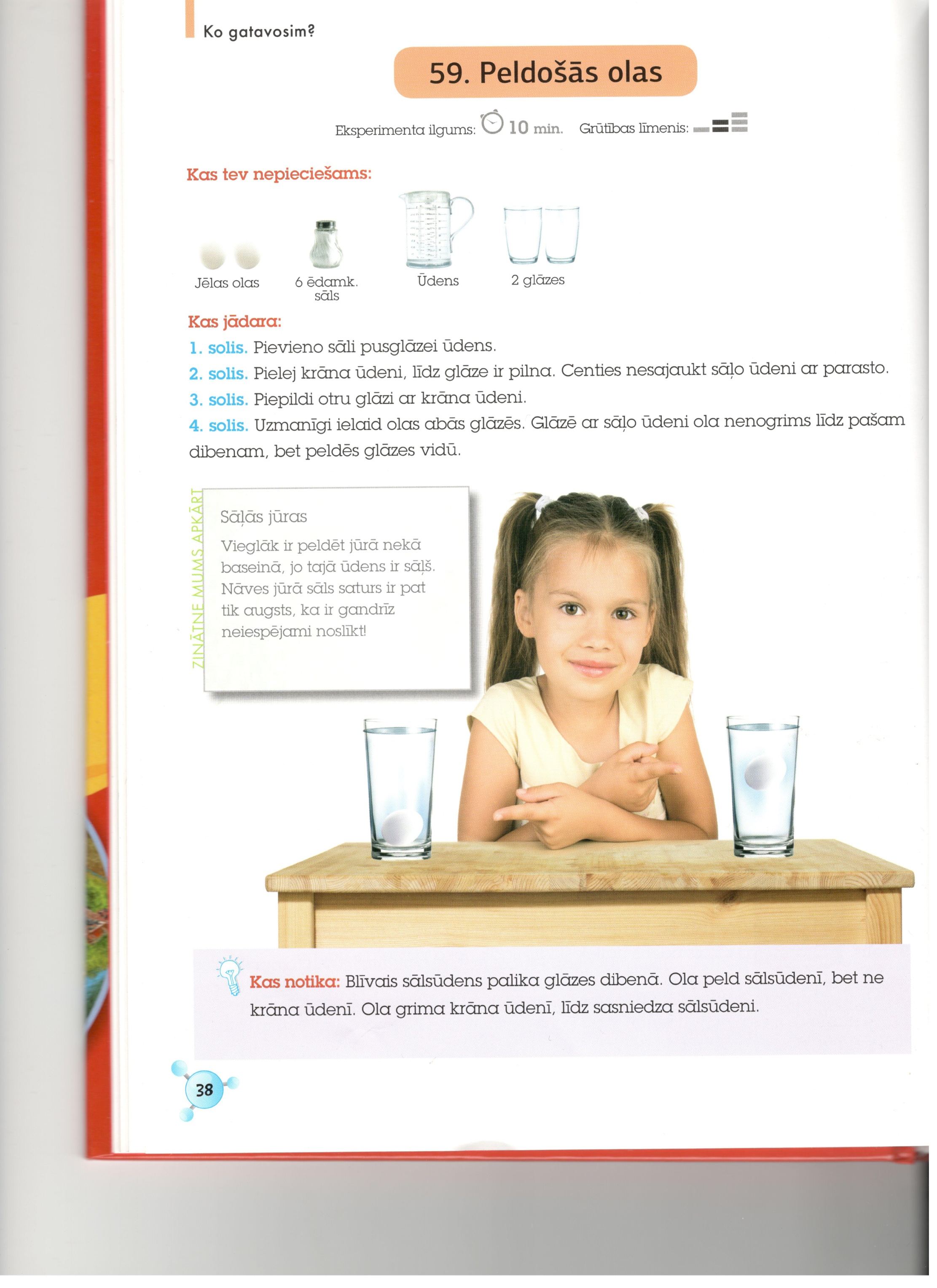 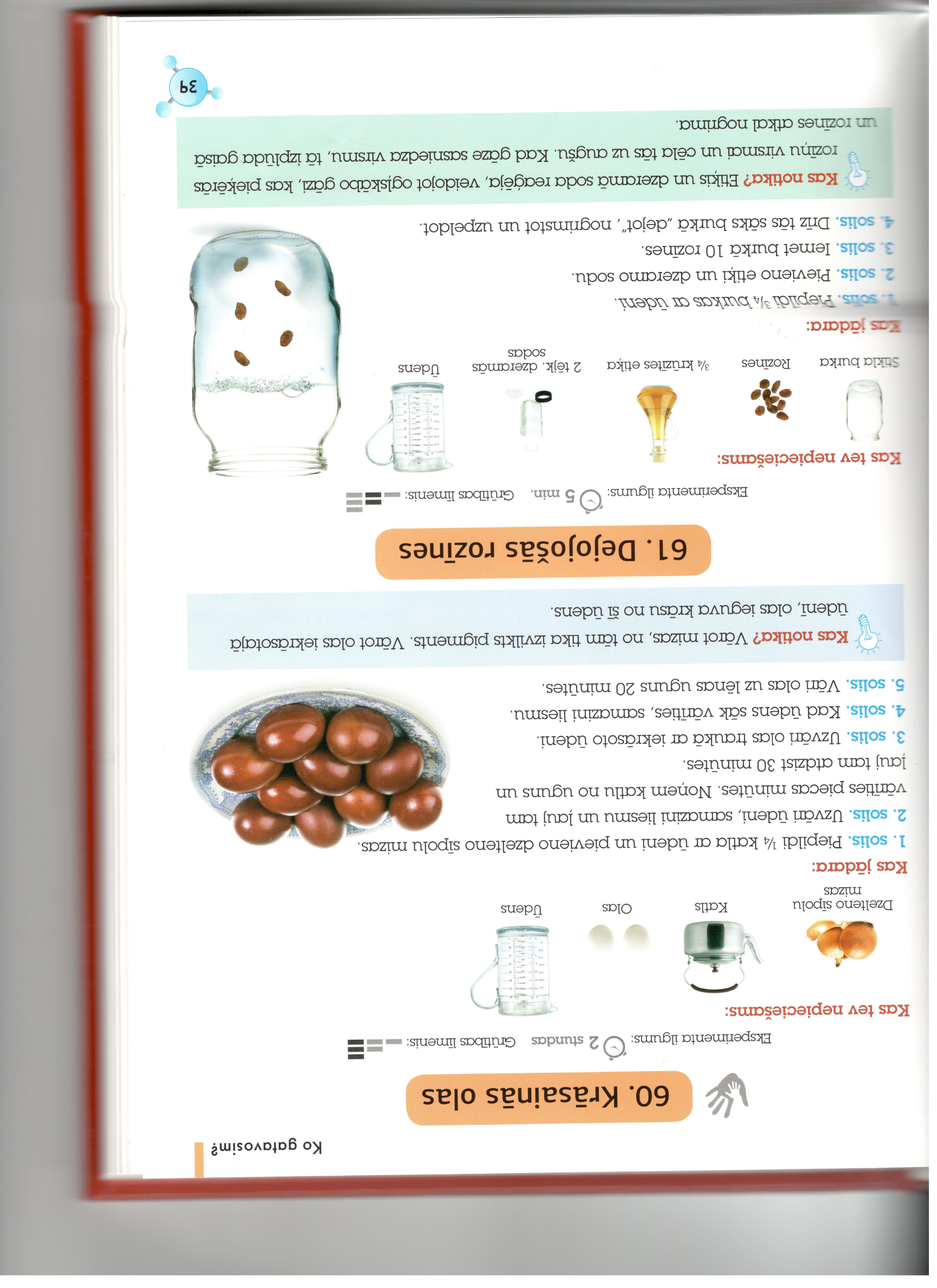